Cerebrovascular Diseases 2 & CNS Trauma
II-Subarachnoid Hemorrhage:
Causes:
 1- Rupture saccular (berry) aneurysm
 2- Vascular malformations
 3- Trauma
 4- Coagulopathies
 5- Tumors
A- Saccular  ( Berry ) aneurysm :
Commonest cause of spontaneous subarachnoid hemorrhage
2% of population, Rupture in fifth decade, F  M 
Not present at birth, but develop over time because of underlying defect in media of the vessel
Rate of bleeding: 1.3% / year.
Conditions Associated with Saccular Aneurysms
Genetic:
Polycystic kidney disease (autosomal dominant)
Defects in extracellular matrix proteins 
  e.g. Marfan’s syndrome, Others
Non-genetic:
Coarctation of aorta
Predisposing conditions:
Hypertension
Cigarette smoking
About  90%  near major arterial branch points in anterior circulation
 20-30% multiple
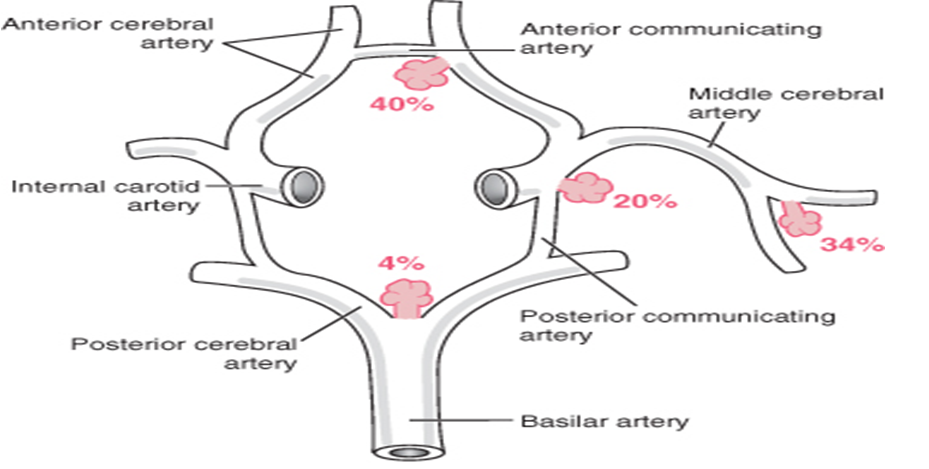 Morphology
Size: from few mm to 2-3 cm.
Muscular wall and internal elastic lamina are absent beyond the neck of the aneurysm.
Aneurysm sac is lined only by thickened hyalinized intima. The adventitia covering the sac is continuous with that of the parent artery. 
Rupture usually occurs at the apex of the sac, releasing blood into the subarachnoid space or the substance of the brain, or both.
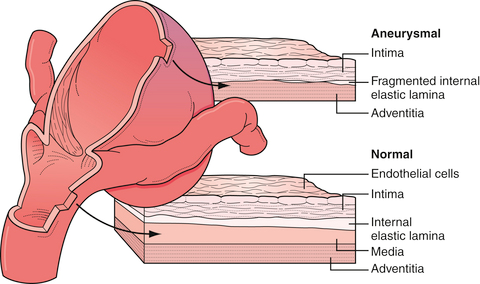 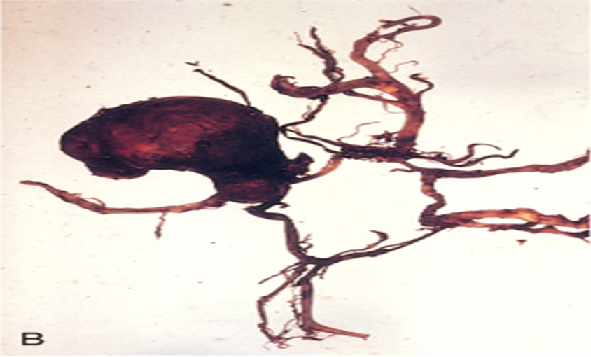 Apex/ Site of rupture
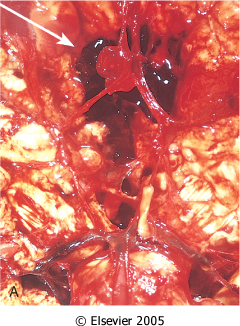 Berry aneurysm
Clinical features of rupture
“Worst headache of my entire life”, sudden, excruciating  with loss of consciousness
- 25-50% die at time of first rupture
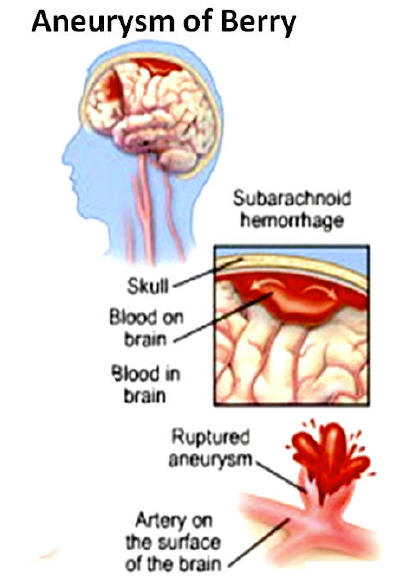 Sequelae :
Acute: in the first few days
Vasospasm of other vessels:
 Increased risk of additional ischemic injury

Repeat bleeding
Associated with mortality

Chronic (healing phase):
Meningeal fibrosis and scarring  obstruction of CSF flow or disruption of CSF resorption leading to hydrocephalus.
B- Vascular Malformations
Types:
1)   Arteriovenous malformations (AVM)
2)   Cavernous malformation
3)   Venous angioma
   Capillary telengiectasis

  1+2 are the types associated with risk of hemorrhage and development of neurological symptoms.
1-Arteriovenous malformation
More in males
Spontaneous hemorrhage between 10-30 years old
 Clinical problems :Seizures, Intracerebral or subarachnoid hemorrhage.
Site: subarachnoid vessels  extending into brain parenchyma or within the brain
Gross: Prominent Pulsatile wormlike vascular channels.
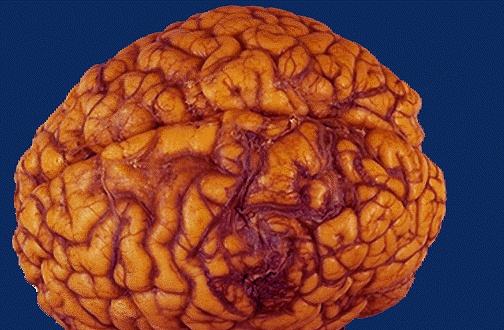 Arteriovenous Malformation
Microscopy: Enlarged blood vessels seperated by gliotic  tissue.
Arteriovenous Malformation
2- Cavernous Hemangioma
Dilated thin-walled vascular channels devoid of intervening brain tissue.  
Site: Cerebellum, pons and subcortical region.
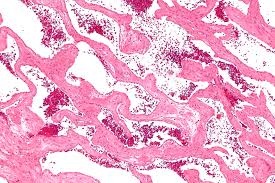 3- Capillary Telengectasias
Microscopic foci of dilated, thin walled vascular channels separated by normal brain parenchyma, mostly in pons.

            4- Venous Angioma (Varices)
Aggregates of ectatic venous channels
brain, spinal cord & meninges
III and IV-Epidural & Subdural Hemorrhage
    
                       usually TRAUMATIC
CNS  TRAUMA
CENTRAL NERVOUS SYSTEM TRAUMA :
Result & morphology depend on :
Penetrating or Blunt trauma Open or Closed 
Mobile or immobile head at time of trauma
Edema may occur & worsen the condition
Skull fracture
A- Parenchymal injury :
1- Concussion :
Transient neurologic dysfunction, +/-loss of consciousness, and loss of reflexes
 Due to head injury.
 Complete neurologic recovery

2-  Direct Parenchymal injury: 
Lacerations: Penetration of the brain by bullet or skull fragment from fracture
Contusions: More on crests of gyri
Contusions: 
Caused by rapid tissue displacement, disruption of vascular channels
 Hemorrhage, tissue injury and edema.
Neuronal injury: take about 24 hours

Coup lesions:
 Contusions at point of contact
 Immobile or mobile head  
Contrecoup lesions :
   - Contusions opposite to the point of trauma
  - Mobile head
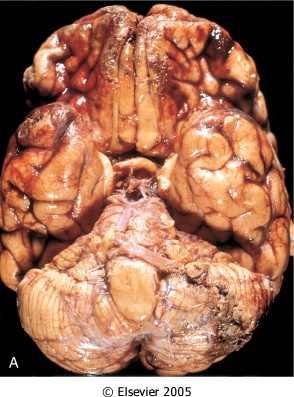 Multiple contusions involving the inferior surfaces of frontal lobes, anterior temporal lobes, and cerebellum.
Elsevier
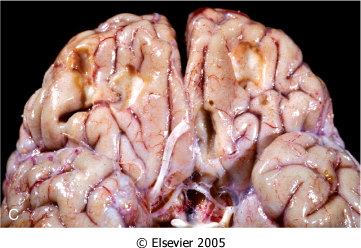 Remote contusions (depressed, retracted) are present on the inferior frontal surface of this brain, with a yellow color
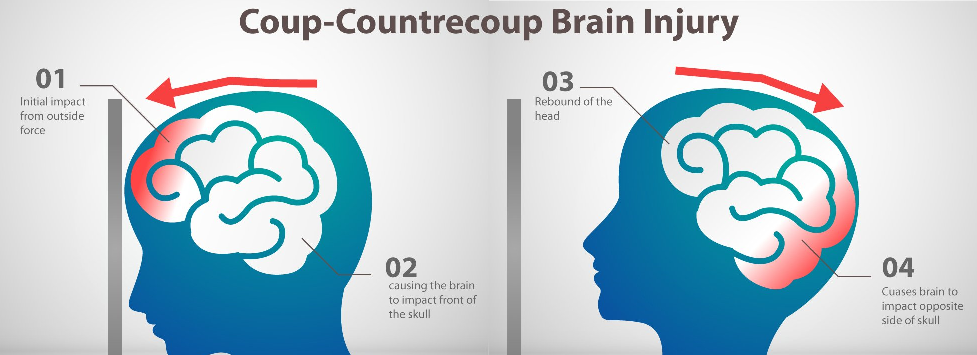 3- Intracerebral hemorrhage
    
4- Cerebral Edema

5- Diffuse Axonal Injury
Diffuse Axonal Injury :
Rapid displacement of the head and brain can tear axons
Sever, irreversible neurologic deficits.
-Seen in  50% of patients with post traumatic coma even without cerebral contusions
- Affect  deep white matter 
-Microsopy: axonal swelling.
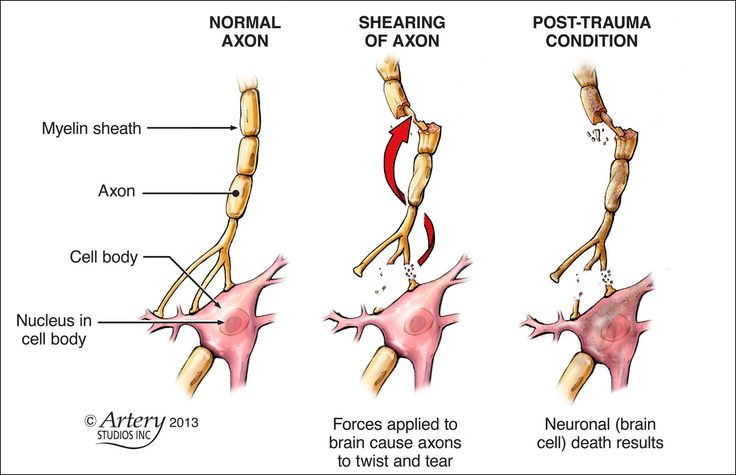 B-Traumatic vascular injuries
1- Epidural Hematoma :
Usually acute & accompanied by skull fracture
Rupture of middle meningeal artery 
Mass effect  Dura & Brain compression 
Clinically : 
- When blood accumulates slowly: Patient has  short LUCID interval followed by rapid loss of consciousness 
- May expand rapidly   Neurologic emergency
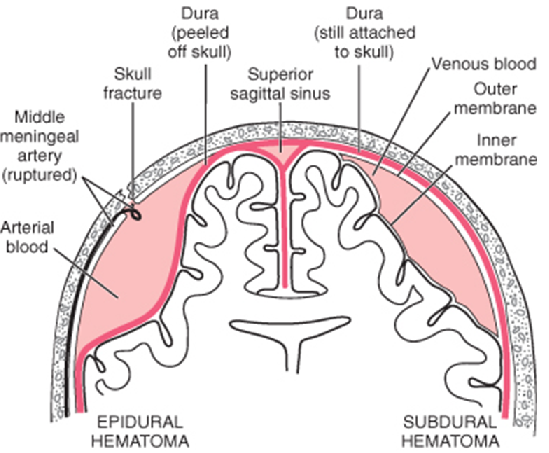 Epidural and subdural hemorrhage
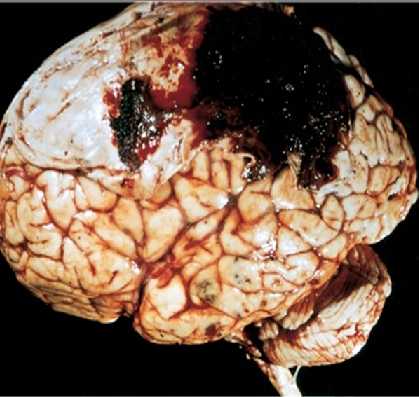 Epidural hematoma covering a portion of the dura.
2- Subdural hematoma :-
Source: Tearing of Bridging Veins
Gross: Collection of  fresh blood
Mass effect   Brain compression
Clinically: - Headache and confusion
                       - Slow progressive neurologic deterioration
Treatment: remove blood and associated organizing tissue.
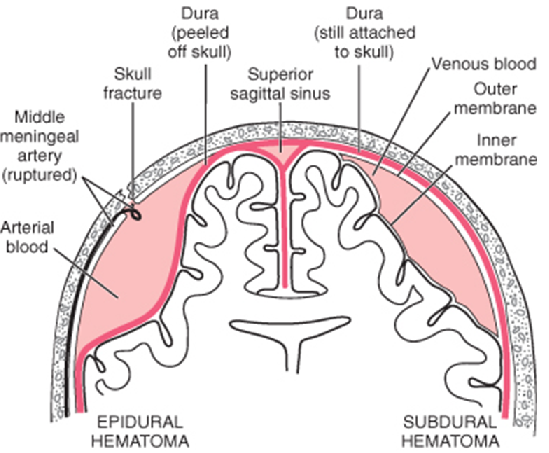 Epidural and subdural hemorrhage
Spinal cord trauma:

Level of injury determines outcome
Acute:  hemorrhage and  necrosis  cystic foci
Late effects :  Wallerian degeneration (degeneration of the axon distal to a site of transection)
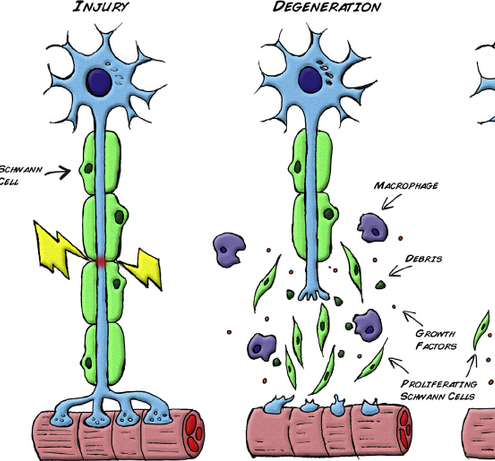 Effects depend on level :
Above C4 Paralysis of diaphragm, respiratory compromise
Cervical  Quadriplegia
Thoracic or below Paraplegia
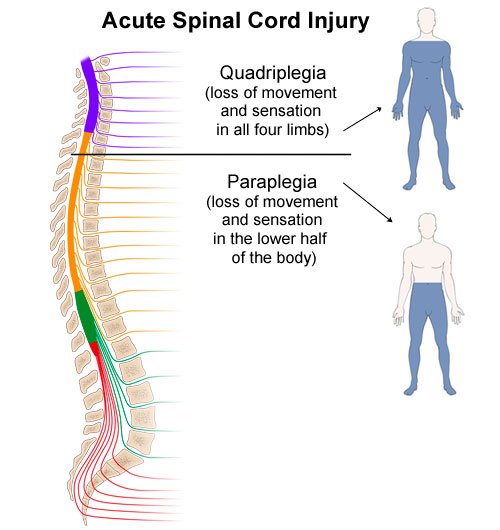 Thank you